September 2016
September 2016 802.11ak Agenda
Date: 2016-09-15
Authors:
Slide 1
Donald Eastlake 3rd, Huawei Technologies
September 2016
IEEE 802.11ak/GLK:Enhancements For Transit Links Within Bridged Networks
Warsaw, Poland
12-15 September, 2016

Chair & Editor: Donald E. Eastlake 3rd (Huawei)
d3e3e3@gmail.com     +1-508-333-2270
Vice Chair: Mark Hamilton (Ruckus Wireless)
Vice Editor: Norm Finn (Cisco)
Secretary: Vacant
Mailing list: STDS-802-11-TGAK@listserv.ieee.org
Slide 2
Donald Eastlake 3rd, Huawei Technologies
September 2016
Venue
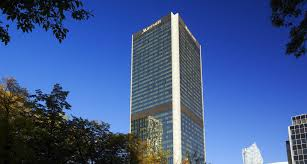 Warsaw Marriott, Warsaw, Poland
Slide 3
Donald Eastlake 3rd, Huawei Technologies
September 2016
TGak Timeline
March 2015 – Initial WG Letter Ballot
February 2016 – WG Recirculation
September 2016 – Sponsor Ballot Pool Formation
November 2016 – MEC/MDR Done
January 2017 – Initial Sponsor Ballot
May 2017 – Sponsor Recirculation
September 2017 – Final WG & ExecComm & RevCom Approval
Slide 4
Donald Eastlake 3rd, Huawei Technologies
September 2016
Sessions
NOTE: Motions start at [30].
Slide 5
Donald Eastlake 3rd, Huawei Technologies
September 2016
Monday, 12 September 201610:30 – 12:30, Ballroom EF
Call TGak meeting to order
Appointment of Secretary
Mark Hamilton
Review of IEEE 802 and 802.11 Policies and Procedures on Intellectual Property, Inappropriate Topics, Etc. Call for essential patents
Attendance Recording Reminder
Approval of Agenda 

Moved, to approve 11-16/999r3 as the minutes of the San Diego TGak meeting in July.
Approved by unanimous consent.
Slide 6
Donald Eastlake 3rd, Huawei Technologies
September 2016
Monday, 12 September 201610:30 – 12:30, Ballroom EF
Moved, to approve the following minutes of TGak teleconferences held since the JulyTGak meeting:
August 8: 11-16/1116r0
August 15: 11-16/1117r0
August 22: 11-16/1118r0
August 29: [Cancelled]
Approved by unanimous consent.

Timeline Discussions
Get <ANA> values in November.
Should start Sponsor Ballot Pool formation ~now.
Slide 7
Donald Eastlake 3rd, Huawei Technologies
September 2016
Monday, 12 September 201610:30 – 12:30, Ballroom EF
Discussion to resolve comments and improve the TGak Draft
11-16/1201r0, “TGak LB218 Comment resolution for 4.3.24.1, 4.3.24.2, 4.3, 10.58”, Joseph Levy (InterDigital)
11-16/251r10, “GLK definition, Fig 4-13b & 4-13c”, Philippe Klein (Broadcom)
Recess until 13:30 today
Slide 8
Donald Eastlake 3rd, Huawei Technologies
Participants, Patents, and Duty to Inform
September 2016
All participants in this meeting have certain obligations under the IEEE-SA Patent Policy. 
Participants [Note: Quoted text excerpted from IEEE-SA Standards Board Bylaws subclause 6.2]:
“Shall inform the IEEE (or cause the IEEE to be informed)” of the identity of each “holder of any potential Essential Patent Claims of which they are personally aware” if the claims are owned or controlled by the participant or the entity the participant is from, employed by, or otherwise represent.
“Should inform the IEEE (or cause the IEEE to be informed)” of the identity of “any other holders of potential Essential Patent Claims” (that is, third parties that are not affiliated with the participant, with the participant’s employer, or with anyone else that the participant is from or otherwise represents)
The above does not apply if the patent claim is already the subject of an Accepted Letter of Assurance that applies to the proposed standard(s) under consideration by this group
Early identification of holders of potential Essential Patent Claims is strongly encouraged
No duty to perform a patent search
Slide 9
Donald Eastlake 3rd, Huawei Technologies
Patent Related Links
September 2016
All participants should be familiar with their obligations under the IEEE-SA Policies & Procedures for standards development.
	Patent Policy is stated in these sources:
		IEEE-SA Standards Boards Bylaws
		http://standards.ieee.org/develop/policies/bylaws/sect6-7.html#6
		IEEE-SA Standards Board Operations Manual
		http://standards.ieee.org/develop/policies/opman/sect6.html#6.3
	Material about the patent policy is available at 
		http://standards.ieee.org/about/sasb/patcom/materials.html
If you have questions, contact the IEEE-SA Standards Board Patent Committee Administrator at patcom@ieee.org or visit http://standards.ieee.org/about/sasb/patcom/index.html

This slide set is available at https://development.standards.ieee.org/myproject/Public/mytools/mob/slideset.ppt
Slide 10
Donald Eastlake 3rd, Huawei Technologies
Call for Potentially Essential Patents
September 2016
If anyone in this meeting is personally aware of the holder of any patent claims that are potentially essential to implementation of the proposed standard(s) under consideration by this group and that are not already the subject of an Accepted Letter of Assurance: 
Either speak up now or
Provide the chair of this group with the identity of the holder(s) of any and all such claims as soon as possible or
Cause an LOA to be submitted
Slide 11
Donald Eastlake 3rd, Huawei Technologies
Other Guidelines for IEEE WG Meetings
September 2016
All IEEE-SA standards meetings shall be conducted in compliance with all applicable laws, including antitrust and competition laws. 
Don’t discuss the interpretation, validity, or essentiality of patents/patent claims. 
Don’t discuss specific license rates, terms, or conditions.
Relative costs, including licensing costs of essential patent claims, of different technical approaches may be discussed in standards development meetings. 
Technical considerations remain primary focus
Don’t discuss or engage in the fixing of product prices, allocation of customers, or division of sales markets.
Don’t discuss the status or substance of ongoing or threatened litigation.
Don’t be silent if inappropriate topics are discussed … do formally object.
---------------------------------------------------------------   
See IEEE-SA Standards Board Operations Manual, clause 5.3.10 and “Promoting Competition and Innovation: What You Need to Know about the IEEE Standards Association's Antitrust and Competition Policy” for more details.
Slide 12
Donald Eastlake 3rd, Huawei Technologies
September 2016
Monday, 12 September 201613:30 – 15:30, Ballroom EF
Call meeting to order
Appointment of Secretary
Mark Hamilton
Call for essential patents
Attendance Recording Reminder
Approval of Agenda
Discussion to resolve comments and improve the TGak Draft
11-16/1201r0, “TGak LB218 Comment resolution for 4.3.24.1, 4.3.24.2, 4.3, 10.58”, Joseph Levy InterDigital)
Recess until 19:30 today
Slide 13
Donald Eastlake 3rd, Huawei Technologies
September 2016
Monday, September 12, 201619:30 – 21:30, Ballroom EF
Call meeting to order
Appointment of Secretary
Mark Hamilton
Call for essential patents
Attendance Recording Reminder
Approval of Agenda 
Discussion to resolve comments and improve the TGak Draft
11-16/1201r0, “TGak LB218 Comment resolution for 4.3.24.1, 4.3.24.2, 4.3, 10.58”, Joseph Levy (InterDigital)
Recess TGak until 8:00 tomorrow.
Slide 14
Donald Eastlake 3rd, Huawei Technologies
September 2016
Tuesday, September 13, 20168:00– 10:00, Baltic II
Call meeting to order
Appointment of Secretary
Donald Eastlake took notes.
Call for essential patents
No response.
Attendance Recording Reminder
Approval of Agenda 
Discussion to resolve comments and improve the TGak Draft
11-16-0251-10-00ak-glk-ess
Discussion of General Link definition. See next slide.
Figures OK except replace “PMPN” with “GLK”.
Slide 15
Donald Eastlake 3rd, Huawei Technologies
September 2016
OLD: general link (GLK): Communication mechanisms providing  a point to point connection between two instances of  the IEEE Std 802.1D Internal Sublayer Service that use the ISS-SAP over an IEEE Std 802.11 wireless link between stations (STAs) , over the wireless medium suitable for use in an IEEE Std 802.1Q conformant network.
NEW: general link: A point to point connection between two instances of  the IEEE Std 802.1D Internal Sublayer Service that use an IEEE Std 802.11 wireless link between stations (STAs). A general link is suitable for use in an IEEE Std 802.1Q network.
Slide 16
Donald Eastlake 3rd, Huawei Technologies
September 2016
Tuesday, September 13, 20168:00– 10:00, Baltic II
Discussion to resolve comments and improve the TGak Draft (continued)
11-16/827r3 – decide to make this a new submission.
Discuss resolutions …
Review resolution 1235, 1236, 1244, 1245, ...

Recess TGak until 16:00 today.
Slide 17
Donald Eastlake 3rd, Huawei Technologies
September 2016
Tuesday, 13 September 201616:00 – 18:00, Ballroom EF
Call meeting to order
Appointment of Secretary
Mark Hamilton
Call for essential patents
No response.	
Attendance Recording Reminder
Approval of Agenda
Approved by unanimous consent.
Slide 18
Donald Eastlake 3rd, Huawei Technologies
September 2016
Tuesday, 13 September 201616:00 – 18:00, Ballroom EF
[30] Moved, to (1) adopt the definition of “general link” shown as NEW on slide 16 of 11-16/1075r6 and (2) replace the existing Figures 4-13a, 4-13b, and 4-13c with those in 11-16/251r10 changed by (2a) replacing “PMPN” with “GLK” and (2b) replacing “GLK Link” with “general link”.
Mover: Mark Hamilton    Seconder: Ganesh Venkatesan
Yes: 7   No: 0   Abstain: 1
Slide 19
Donald Eastlake 3rd, Huawei Technologies
September 2016
Tuesday, 13 September 201616:00 – 18:00, Ballroom EF
Discussion of agenda for Thursday morning
Joint meeting
Philippe’s pictures
Teleconferences: September 26, October 3, October 24, Mondays at 10am Eastern US time for 1 ½ hours
Unanimous consent
Discussion to resolve comments and improve the TGak Draft
11-16/1257r0, Ganesh Venkatesan (Intel)
1268, 1301, 1304
Recess until 08:00 Thursday
[Note: A Wednesday PM2 session for Tgak was added at the mid-week plenary.]
Slide 20
Donald Eastlake 3rd, Huawei Technologies
September 2016
Wednesday, 14 September 201616:00 – 18:00, Baltic II
Call meeting to order
Appointment of Secretary
Mark Hamilton
Call for essential patents
No response
Attendance Recording Reminder
Approval of Agenda
Unanimous consent.
Discussion to resolve comments and improve the TGak Draft
11-16/921r7, Donald Eastlake
Recess until 08:00 Thursday
Slide 21
Donald Eastlake 3rd, Huawei Technologies
September 2016
Thursday, 15 September 201608:00 – 10:00, Baltic I
Call 802.11 TGak Joint Meeting with 802.11 ARC SC to Order
Appointment of Secretary
Mark Hamilton
IPR Call
No Response
Attendance Recording Reminder
Approval of Agenda
Unanimous consent.
802.11ak status
Slide 22
Donald Eastlake 3rd, Huawei Technologies
September 2016
Thursday, 15 September 201608:00 – 10:00, Baltic I
Teleconferences discussion
Moved, to hold 802.11ak Teleconferences, joint with 802.1Qbz if mutually convenient:
1 ½ hour teleconferences through the November 2016 802.11 meeting on Monday, September 26, October 3, October 24 at 10am Eastern US time.
Adopted by unanimous consent.

Architecture discussions
11-16/251r10
Slide 23
Donald Eastlake 3rd, Huawei Technologies
September 2016
Submissions
11-16-0251-09-00ak-glk-ess, Philippe Klein (Broadcom)
11-16-1201-00-00ak-tgak-lb218-comment-resolution-for-4-3-24-1-4-3-24-2-4-3-10-58, Joseph Levy (InterDigital)
11-16-0921-06-00ak-remaining-lb218-comments-assigned-to-donald-eastlake, Donald Eastlake (Huawei Technologies)
11-16-0827-04-00ak, “LB 218 GLK-GCR related comment resolutions (relative to P802.11ak D2.0 and IEEE REVmc Draft 6.0)”, Ganesh Venkatesan (Intel)
11-16-1257-00-00ak-02-00ak
11-16-1004-01-00ak, Mark Hamilton
Slide 24
Donald Eastlake 3rd, Huawei Technologies
September 2016
Thursday, 15 September 201608:00 – 10:00, Baltic I
Discussion to resolve comments and improve the TGak Draft
11-16/1004r1

Revisit Schedule

Adjourn 802.11 ARC SC
Recess TGak until 10:30 today.
Slide 25
Donald Eastlake 3rd, Huawei Technologies
September 2016
Thursday, 15 September 201610:30 – 12:30, Ballroom EF
Call meeting to order
Appointment of Secretary
Call for essential patents
Attendance Recording Reminder
Approval of Agenda
Presentations and discussion to resolve comments and improve the TGak Draft
Recess until 16:00 today.
Slide 26
Donald Eastlake 3rd, Huawei Technologies
September 2016
Thursday, 15 September 201616:00 – 18:00, Ballroom EF
[31] Moved, to approve the following  comment resolutions and direct the editor to publish a Draft Dtbd incorporating all comment resolutions approved by vote at this Warsaw meeting.
all comment resolutions in 11-16/1257r2
comment resolutions highlighted yellow in 11-16/921r8
Tbd 
Mover:     Seconder: 
Yes:    No:    Abstain: 

Adjourn TGak
Slide 27
Donald Eastlake 3rd, Huawei Technologies
September 2016
[Reference Information]
802.11ak PAR and Five Criterion
https://development.standards.ieee.org/get-file/P802.11ak.pdf?t=77398400003 
11-12/1207r1, “802.11 GLK Draft PAR”
11-12/1208r0, “802.11 GLK Draft 5C”
Draft 2.3 of 802.11ak and results of Letter Ballot 218:
http://www.ieee802.org/11/private/Draft_Standards/11ak/Draft P802.11ak_D2.3.pdf 
11-15/556r29, “TGak LB212 Comments”
Draft 2.4 of 802.1Qbz is at
http://www.ieee802.org/1/files/private/bz-drafts/d2/802-1Qbz-d2-4.pdf
Draft 3.1 of 802.1AC-REV is at
http://www.ieee802.org/1/files/private/ac-rev-drafts/d3/802-1ac-rev-d3-1.pdf 
(You can access 802.1 drafts with the group 802.11 user name and password and vice versa.)
Slide 28
Donald Eastlake 3rd, Huawei Technologies